PRESIDENCIA MUNICIPAL DE MONTERREY
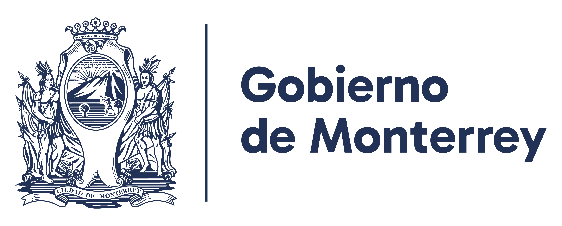 ESTRUCTURA ORGANIZACIONAL BÁSICA
ADMINISTRACIÓN PÚBLICA CENTRAL
ADMINISTRACIÓN PÚBLICA PARAMUNICIPAL
TRIBUNAL DE ARBITRAJE
13 DEPENDENCIAS CENTRALES
3 INSTITUTOS 
DESCENTRALIZADOS
2 FIDEICOMISOS
LAS PRESENTES ESTRUCTURAS DERIVAN DEL REGLAMENTO DE LA ADMINISTRACIÓN PÚBLICA MUNICIPAL DE MONTERREY, PUBLICADO EN EL PERIÓDICO OFICIAL DEL ESTADO EL 03 DE ENERO DE 2022, CON ACTUALIZACIÓN PUBLICADA EN EL PERIÓDICO OFICIAL DEL ESTADO EL 23 DE AGOSTO 2024, ASÍ COMO DE LOS RESPECTIVOS REGLAMENTOS DE CREACIÓN DE LOS INSTITUTOS DESCENTRALIZADOS Y DEL CONTRATO CONSTITUTIVO DEL FIDEICOMISO, CONSULTE EN LA LIGA  http://portal.monterrey.gob.mx/transparencia/articulo10-01.html
ESTRUCTURA ORGANIZACIONAL BÁSICA
ADMINISTRACIÓN PÚBLICA CENTRAL
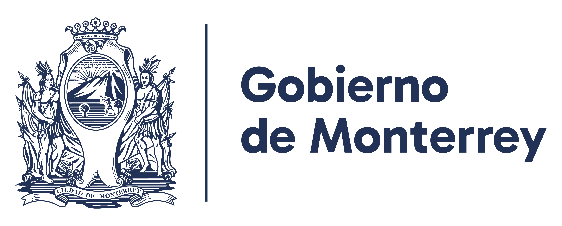 Nota(1). Se coloca la leyenda "No Dato" por el acuerdo de reserva con fecha 4 de noviembre de 2021
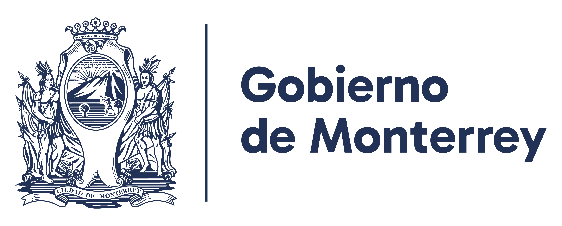 ESTRUCTURA ORGANIZACIONAL BÁSICA
ADMINISTRACIÓN PÚBLICA PARAMUNICIPAL
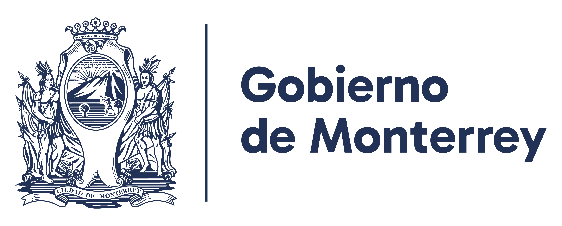 ESTRUCTURA ORGANIZACIONAL BÁSICA
TRIBUNAL DE ARBITRAJE
PRESIDENTE DEL TRIBUNAL 
DE ARBITRAJE